ROKIŠKIO KULTŪROS CENTRAS2016 M. V E I K L O SA T A S K A I T A
Rokiškis
2017.03.31
2017-03-31
1
Ataskaitos rengimas
Rokiškio kultūros centro ataskaita parengta pagal rekomenduojamą Rokiškio raj. savivaldybės Turizmo, Kultūros ir ryšių su užsienio šalimis skyriaus ataskaitos formą;

Ataskaitoje pateikiama informacija:
Trumpas įstaigos aprašymas;
Veiklos kryptys ir pagrindiniai veiklos rezultatai;
Žmogiškųjų ir finansinių išteklių valdymo rodikliai;
2017-03-31
2
Rokiškio kultūros centro veiklos reglamentavimas
Rokiškio kultūros centro veikla vykdoma, vadovaujantis įstaigos nuostatais (aktuali redakcija 2015 m. gruodžio 18 d. Nr. TS-245). Nuostatuose suformuluotas pagrindinis veiklos tikslas ir funkcijos. 

Prioritetinis tikslas 
Puoselėti ir įgyvendinti regiono etninę kultūrą, mėgėjų, profesionalųjį ir kino meną, kitas meno rūšis ir formas, skatinti kurti menines programas, plėtoti švietėjišką (edukacinę), pramoginę veiklą, tenkinti bendruomenės kultūrinius poreikius.
Uždaviniai:
Rūpintis klubų, studijų, būrelių, mėgėjų ir kitų meno kolektyvų parengimu ir dalyvavimu dainų šventėse, vietiniuose, rajoniniuose, regioniniuose, respublikiniuose ir tarptautiniuose renginiuose.
Reprezentuoti Rokiškio rajono meno mėgėjų ir kitą kultūrinę, meninę veiklą.
Vykdyti mėgėjų ir profesionalaus meno kūrybos įgyvendinimą ir sklaidą.
Organizuoti etninę kultūrą, mėgėjų ir profesionalų meną populiarinčiaus renginius.
Vykdyti ugdymo ir edukacines programas, veiklą įvairaus amžiaus žmonių grupių estetiniam, meniniam, kūrybiniam, sociokultūriniam poreikiui tenkinti ir užimtumui įgyvendinti. 
Įgyvendinti įvairių kultūros ir meno rūšių ir formų programas, projektus, veiklą.
Kaupti ir analizuoti informaciją apie kultūros centro kolektyvų veiklą, mėgėjų ir profesionalų meną, renginius, kiuriuos įgyvendina ir organizuoja kultūros centras. 
Rūpintis kultūros centro darbuotojų kvalifikacija.
Pagal kompetenciją organizuoti mokymus.
Pagal bendradarbiavimo sutartis ir kitas sutartis, steigėjo sprendimu suteikti arba išnuomoti patalpas.
Teikti mokamas paslaugas, kurių sąrašą ir įkainius tvirtina steigėjas, įstatymų nustatyta tvarka.
2017-03-31
3
Veiklos kryptys
2017-03-31
4
Renginių organizavimo veikla
Iš jų 24 RKC renginiai išvykose
Pirmą kartą organizuoti renginiai:
Profesionalių lėlių teatrų festivalis „Dėdulės sapnas“;
Tarptautinis dokumentinių kino filmo festivalis „Nepatogus kinas“;
„Kinas naktį“;
Japonijos, Izraelio, Rusų kultūros dienos;
Latvijos nepriklausomybės dienos minėjimas;
2017-03-31
5
Renginių organizavimo veikla
Bendras renginių skaičius ir lankytojų renginiuose skaičius yra padidėjęs, nepaisant to, kad kai kurių renginių kategorijų skaičius yra sumažėjęs. 
Labiausiai išaugęs „kitų renginių“ skaičius ir šių renginių lankytojų skaičius.
2017-03-31
6
Komerciniai renginiai (mokami renginiai)
Spektakliai, koncertai, kino filmai ir kt.-renginiai, į kuriuos parduodami bilietai:
KC renginiai – pajamos iš bilietų;
Užsakovo renginys – pajamos iš salės nuomos.
2017-03-31
7
Profesionalaus meno sklaida
Parodos, koncertai, spektakliai.
Profesionalių teatrų festivalis „Vaidiname žemdirbiams“ (2014-2016 m.m.)
2017-03-31
8
Profesionalaus meno sklaida – profesionalių teatrų festivalis „Vaidiname žemdirbiams“
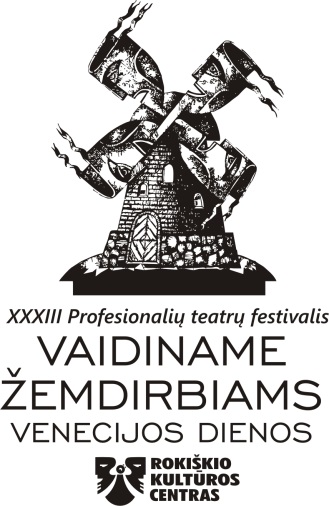 2017-03-31
9
Mėgėjų meno organizavimas
Užimtumo organizavimas
Dalyviai – 260, iš jų – 78 vaikai.
Mėgėjų meno kolektyvų kaita
2017-03-31
10
Mėgėjų meno sklaida
Mėgėjų meno kolektyvų koncertai, spektakliai:
2016 m. mėgėjų meno kolektyvai pasirodė ženkliai rečiau.
Į gastroles taip pat vykta rečiau.
2017-03-31
11
Projektinė veikla
Įgyvendinti projektai
2016 m. pateiktos projektų paraiškos
TIK LKT ir LRKM finansuoti projektai
Finansavimas tik iš LKT ir LRKM:
2015 m. – 30800,00
2016 m. – 12000,00
Finansavimas skirtas 4 projektams: 
2 nauji, 2 tęstiniai
2017-03-31
12
Edukacinė veikla
Vaikams ir jaunimui organizuotos edukacinės programos, renginiai:

Edukacinė stovykla vaikams „Kelionė į liaudies muzikos pasaulį“;
Teatrinių įgūdžių ugdymo dienos stovykla vaikams „Aš noriu ir galiu vaidinti“;
Edukacinės išvykos į ugdymo įstaigas, kur vaikai ir jaunimas virtualios realybės akinių pagalba buvo supažindinami su gamtos pasauliu;
Kūrybinė vaikų ir jaunimo vasaros dienos stovykla „Muzika. Judesys. Vaidyba“;
Jaunųjų lyderių klubas organizavo 5 renginius:
Protų mūšis „Pasuk smegenis“;
Pasaulinė akcija „Taikos glėbys“;
Renginys „Daugiau nei bėgimas“. Bėgimas skirtas už kiekvieną jauną iš emigracijos grįžusį žmogų;
Renginys, skirtas Pasaulinei jaunimo dienai „Realizuok save“. 
Renginys, skirtas žmogaus teisių dienai paminėti „Teisė. Laisvė. Ateitis“.
2017-03-31
13
Personalo valdymas
Per 2016 m.:
Priimta 19 darbuotojų:
Iš jų su terminuota sutartimi – 6
Iš jų su neterminuota sutartimi - 13
Atleista 16 darbuotojų:
Iš jų kultūros ir meno darbuotojų – 12
Iš jų aptarnaujančio personalo - 4
Kvalifikacijos kėlimas (tik kultūros ir meno darbuotojų):
2017-03-31
14
Skirtos lėšos
Steigėjo skiriamų lėšų suma, palyginant su 2015 m., padidėjo 12,77 proc.
2017-03-31
15
Gautos lėšos
2016 m. gautų lėšų suma, palyginus su 2015 m., padidėjo 10,32 proc.
2017-03-31
16
Pagrindinės išlaidos (2016 m.)
2017-03-31
17
Rokiškio KC rytoj....
Iššūkiai:
Kultūros centro akreditavimas – siekis išlaikyti aukščiausią kategoriją;
„Namų darbai“ Lietuvos kultūros sostinės projekto įgyvendinimui;
KC biudžeto subalansavimas.
Darbai:
Vidinių dokumentų reglamentuojančių KC veiklą peržiūra, atnaujinimas, rengimas;
Projektinės veiklos įgyvendinimas;
Veiklos viešinimas; 
Bendradarbiavimo stiprinimas;
Veiklos skaidrumas;
KC įvaizdžio formavimas.
Problemos:
Automobilis;
Profesinės rizikos vertinimas;
Mažoji salė;
Darbo byla dėl R.A. atleidimo.
2017-03-31
18